PRÁVO MEZINÁRODNÍHO  OBCHODU
Organizační pokyny. Úvod do PMO. Mezinárodní prvek.
JUDr. Radovan Malachta  4.10.2023
1
JUDr. Malachta Radovan - KMEP
Organizační pokyny – studijní materiály
prezentace s výkladem
učebnice (upřesněné pasáže)
podcasty
2
JUDr. Malachta Radovan - KMEP
Organizační pokyny – ukončení předmětu
aktivita na přednáškách (dobrovolná, lze získat „body navíc“)
koncipování kupní smlouvy (20 b.) 
zkouška (60 b. – min. 30 b.)
Hodnocení:
X – 80-72 na A
71-64 B, 63-56 C, 55-48 D, 47-40 E
3
JUDr. Malachta Radovan - KMEP
Kam směřovat dotazy?
malachta@mail.muni.cz nebo chat v MS Teams
prezenčně v budově Právnické či Pedagogické fakulty MU
4
JUDr. Malachta Radovan - KMEP
PRÁVO  MEZINÁRODNÍHO  OBCHODU
5
JUDr. Malachta Radovan - KMEP
Co to je PRÁVO?
Co to je MEZINÁRODNÍ?
Co to je OBCHOD?
Co to je PRÁVO MEZINÁRODNÍHO OBCHODU?
6
JUDr. Malachta Radovan - KMEP
Praktický příklad z doby nedávné (3/2021)
7
JUDr. Malachta Radovan - KMEP
Soukromé a veřejné právo
Která odvětví práva řadíme do soukromého práva?
Která odvětví práva řadíme do veřejného práva?
8	JUDr. Malachta, KMEP
vnitrostátní právní poměry – řeší vnitrostátní právo
v některých vztazích – souvislost se zahraničím (vztah alespoň ke 2 státům)

K zamyšlení: 
Uzavřeli jste dnes nějakou smlouvu?
Uzavřeli jste někdy smlouvu, která měla vztah k zahraničí?
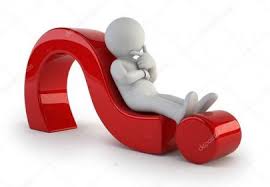 9	JUDr. Malachta, KMEP
10	JUDr. Malachta, KMEP
Cítíte ten rozdíl?
Společnost A, se sídlem a místem podnikání v Brně, uzavřela kupní  smlouvu (dodání 1000 ks obuvi) se společností B, se sídlem a  místem podnikání ve Zlíně.
vs.
Společnost A, se sídlem a místem podnikání v Brně, uzavřela kupní  smlouvu (dodání 1000 ks obuvi) se společností B, se sídlem a  místem podnikání v Barceloně.
11	JUDr. Malachta Radovan - KMEP
Cítíte ten rozdíl II?
Společnost X, se sídlem a místem podnikání v Brně, uzavřela  přepravní smlouvu (ohledně obuvi z předchozího příkladu) se  společností Y, se sídlem a místem podnikání v Rousínově.
vs.
Společnost X, se sídlem a místem podnikání v Brně, uzavřela  přepravní smlouvu (ohledně obuvi z předchozího příkladu) se  společností Y, se sídlem a místem podnikání ve Vídni.
12	JUDr. Malachta Radovan - KMEP
K zamyšlení
Představte si, že si z čínského e-shopu objednáte boty z Číny, které budou mít vadu (například jinou velikost či barvu či typ než jste si objednali). E-shop Vám odmítá reklamaci a Vy se budete chtít soudit. Máte na výběr soud státu, ve kterém byste se "mohli soudit", a to mezi soudem v České republice a soudem v Číně. Zamyslete se, proč je či není vhodné pro Vás (jako české občany s bydlištěm v ČR) se soudit v Číně.
tam, kde skutkový stav vykazuje vztah k zahraničí, se dostáváme  do působnosti mezinárodního práva soukromého a práva  mezinárodního obchodu (zjednodušeně řečeno napsáno)
právo mezinárodního obchodu – 3 roviny vztahů, jedna z nich  upravuje vztahy mezi podnikateli – obchodníky (proto „obchod“)
14	JUDr. Malachta Radovan - KMEP
Mezinárodní právo soukromé  Právo mezinárodního obchodu
Mezinárodní prvek. Přímá a kolizní metoda.
15	JUDr. Malachta Radovan - KMEP
Mezinárodní prvek
díky němu se dostaneme do našeho předmětu (MPS, PMO)
ne každý prvek učiní soukromoprávní vztah mezinárodním
nezanedbatelný, dostatečně významný, dosahovat určité intenzity
může spočívat např. v subjektu (fyzická/právnická osoba) či předmětu právního vztahu (věc se nachází v zahraničí), nebo skutečnosti významné pro vznik a existenci právního vztahu (nastane v zahraničí)
16	JUDr. Malachta Radovan - KMEP
Příklad: Rozhodněte, zda je mezinárodní prvek  dostatečně významný
Společnost A (sídlo a místo podnikání v ČR) uzavřela kupní smlouvu se společností  B (sídlo a místo podnikání v ČR).
Společnost A (sídlo a místo podnikání v ČR) uzavřela kupní smlouvu se společností
B (sídlo a místo podnikání v ČR). Jednatel společnosti A hovoří slovensky.
Společnost A (sídlo a místo podnikání v ČR) uzavřela kupní smlouvu se společností  B (sídlo a místo podnikání v ČR). Předmětem smlouvy byla trika, která byla  vyrobena v Itálii (Made in Italy).
Společnost A (sídlo a místo podnikání v ČR) uzavřela kupní smlouvu se společností  B (sídlo a místo podnikání na Slovensku). Místem dodání zboží je Brno. Kupní cena  za zboží je placena na účet společnost A, který je veden u české banky.
Společnost A (sídlo a místo podnikání v ČR) uzavřela smlouvu se společností B  (sídlo a místo podnikání v ČR). Předmětem smlouvy byla koupě nemovitosti, která  se nacházela na území Rakouska.
Přepravní společnost A (sídlo a místo podnikání v ČR) letecky přepravuje zboží.  Místo odletu se nachází v ČR, místo příletu ve Španělsku.
17	JUDr. Malachta Radovan - KMEP
Příklad: Rozhodněte, zda je mezinárodní prvek  dostatečně významný
Společnost Hořčice, a.s., sídlo a místo podnikání v Praze, uzavřela kupní  smlouvu se společností Moutarde, s.a.r.l., s místem podnikání v Dijonu  (Francie), na dodávku 500 kg dijonské hořčice za cenu 1283 eur.
Společnost Víno, a.s., sídlo a místo podnikání v Praze, uzavřela kupní  smlouvu se společností Nejvína, s.r.o., s místem podnikání v Mikulově.  Předmětem smlouvy bylo dodání francouzských vín (Monbazillac, Pinot  noir).
Místo naložení nákladu pro přepravu hořčice z příkladu ad) 7 (pomocí  nákladního silničního auta) se nacházelo v Dijonu, místo určení v Praze.
18	JUDr. Malachta Radovan - KMEP
Prameny MPS – dle původu norem
vnitrostátní předpisy
zákony
unijní předpisy
nařízení, směrnice
mezinárodní smlouvy
mnohostranné
dvoustranné (smlouvy o právní pomoci)
19	JUDr. Malachta Radovan - KMEP
Systematika vztahů
Tři roviny úpravy PMO
20	JUDr. Malachta Radovan - KMEP
Systematika práva mezinárodního obchodu
– tři úrovně vztahů
vztahy mezi státy a mezinárodními organizacemi
vztahy mezi státem a subjekty na jeho území  vztahy mezi obchodníky z různých států
21	JUDr. Malachta Radovan - KMEP
1) Vztahy mezi státy a mez. organizacemi
̶	upraveny MPV (mezinárodním ekonomickým právem)
̶	mezinárodní ekonomické právo
̶	mezinárodní obchodní systém
Podrobně
13. 12. 2023
mezinárodní finanční a měnové právo (vč. mezinárodních daňových vztahů)
mezinárodní právo rozvoje (rozvojová pomoc)
mezinárodní investice
̶	prameny
OPEC
EU
mezinárodní smlouva
mezinárodní obyčej
obecné zásady právní
22	JUDr. Malachta Radovan - KMEP
2) Vztahy mezi státem a subjekty na jeho území
upraveny vnitrostátním veřejným právem
upraveny právem EU (vnější obchodní vztahy EU)
Podrobně
13. 12. 2023
Kdy vstoupila ČR do EU?
23	JUDr. Malachta Radovan - KMEP
3) Vztahy mezi obchodníky z různých států
upraveny mezinárodním právem soukromým
kolizní a přímá metoda
normy vnitrostátního původu, unijního původu, mezinárodního původu
upraveny nestátními prostředky úpravy (lex mercatoria)
mezinárodní obchodní zvyklosti – formulované (INCOTERMS), neformulované
obecně uznané právní principy a zásady
institucionalizované produkty smluvní svobody
uměle vzniklé soubory zásad mezinárodních smluv (upravují obecnou část závazkového  práva) – PECL, Zásady mezinárodních obchodních smluv UNIDROIT
24	JUDr. Malachta Radovan - KMEP
Základní metody řešení soukromoprávních  vztahů s mezinárodním prvkem
Kolizní metoda
Kolizní normy
Přímá metoda
Přímé normy
25	JUDr. Malachta Radovan - KMEP
Kolizní metoda
základní, obecná metoda
častější než metoda přímá
využití kolizních norem
Společnost Hořčice, a.s., sídlo a místo podnikání v Praze, uzavřela  kupní smlouvu se společností Moutarde, s.a.r.l., s místem  podnikání v Dijonu (Francie), na dodávku 500 kg dijonské hořčice  za cenu 1283 eur.
Které právní řády jsou dotčené?
26	JUDr. Malachta Radovan - KMEP
Kolizní normy
na vztah dopadá 2 či více právních řádů („kolize“ právních řádů)
slouží k určení právního řádu, kterým se bude řídit konkrétní  právní vztah
určujeme rozhodné (použitelné) právo
nestanoví přímo práva a povinnosti subjektů – práva a povinnosti  subjektů jsou stanovena v určeném rozhodném (použitelném)  právu (hmotněprávní úprava)
27	JUDr. Malachta Radovan - KMEP
Kolizní normy: příklady pramenů
Vnitrostátní předpisy
Zákon o mezinárodním právu soukromém (ZMPS)
Unijní prameny
Nařízení Řím I (smluvní závazkové vztahy)
Nařízení Řím II (mimosmluvní závazkové vztahy)
Mezinárodní smlouvy
dvoustranné smlouvy o právní pomoci
(mezinárodní smlouvy)
Zmíněny jen ty, které jsou  důležité pro mezinárodní  obchod
28	JUDr. Malachta Radovan - KMEP
Přímé normy: příklady mezinárodních úmluv
Úmluva OSN o smlouvách o mezinárodní koupi zboží
nejvýznamnější mezinárodní smlouva v oblasti práva mezinárodního obchodu pro
vztahy mezi podnikateli!
Úmluva o promlčení při mezinárodní koupi zboží
Mezinárodní úmluvy z oblasti přepravy
Úmluva o mezinárodní železniční přepravě (COTIF)
Úmluva o přepravní smlouvě v mezinárodní silniční nákladní dopravě (CMR)
Úmluva o sjednocení některých pravidel o mezinárodní letecké přepravě
(Varšavská, Montrealská úmluva)
Úmluva OSN o námořní přepravě zboží

unijní předpisy – Nařízení o statutu evropské společnosti (SE)
29	JUDr. Malachta Radovan - KMEP
Přímá metoda
speciální k metodě kolizní
méně častá (než metoda kolizní)
využití přímých norem
stanoví přímo práva a povinnosti subjektů
bezprostřední aplikace norem
hmotněprávní normy
unifikace práva (co to je unifikace?)
mezinárodní smlouvy (typicky, ale ne výlučně)
30	JUDr. Malachta Radovan - KMEP
VZTAH KOLIZNÍ A PŘÍMÉ METODY
PŘÍMÁ METODA MÁ PŘEDNOST PŘED KOLIZNÍ METODOU


Co to znamená pro úpravu mezinárodní kupní smlouvy:
Pokud je možno, aplikuje se mezinárodní smlouva – Úmluva OSN  o smlouvách o mezinárodní koupi zboží přednostně, protože  obsahuje přímé normy.
31	JUDr. Malachta Radovan - KMEP
Příklad: Jedná se o kolizní, nebo přímou normu?
„Smlouva o koupi zboží se řídí právem země, v níž má prodávající obvyklé  bydliště.“
„Prodávající je povinen dodat zboží, předat jakékoli doklady, které se k  němu vztahují, a vlastnické právo ke zboží. Kupující je povinen zaplatit za  zboží kupní cenu a převzít dodávku.“
„Dopravce je povinen vhodným způsobem potvrdit převzetí zásilky na  druhopisu nákladního listu a předat tento druhopis odesílateli.“
„Smlouva se řídí právem, které si strany zvolí.“
„Kupující musí prohlédnout zboží nebo zařídit jeho prohlídku v době podle
okolností co nejkratší.“
„Rozhodným právem pro mimosmluvní závazkové vztahy, které vznikají z  předsmluvního jednání, je bez ohledu na to, zda došlo ke skutečnému  uzavření smlouvy, právo, které se použije na smlouvu nebo které by se na ni použilo, kdyby byla uzavřena.“
32
Příklad: Pravidla určení jakým právem?
„Smlouva o koupi zboží se řídí právem země, v níž má prodávající obvyklé
bydliště.“ (čl. 4/1 a) nařízení Řím I)
„Smlouva se řídí právem, které si strany zvolí.“
(čl. 3/1 nařízení Řím I)



Příklad mimo oblast mezinárodního obchodu:
„Způsobilost osoby uzavřít manželství (…) se řídí právním řádem státu, jehož je tato osoba
občanem.“
33	JUDr. Malachta Radovan - KMEP
Když chceme znát, jakým právem se řídí  smlouva – situace 1:
Společnost Hořčice, a.s., sídlo a místo podnikání v Praze, uzavřela  kupní smlouvu se společností Moutarde, s.a.r.l., s místem  podnikání v Dijonu (Francie), na dodávku 500 kg dijonské hořčice  za cenu 1283 eur.

Součástí smlouvy byla následující doložka:
Tato smlouva se řídí Úmluvou OSN o smlouvách o mezinárodní
koupi zboží.
lehké
34	JUDr. Malachta Radovan - KMEP
Když chceme znát, jakým právem se řídí  smlouva – situace 2:
Společnost Hořčice, a.s., sídlo a místo podnikání v Praze, uzavřela  kupní smlouvu se společností Moutarde, s.a.r.l., s místem  podnikání v Dijonu (Francie), na dodávku 500 kg dijonské hořčice  za cenu 1283 eur.
Součástí smlouvy byly následující doložky:
Strany vylučují použití Úmluvy OSN o smlouvách o mezinárodní
koupi zboží.
Tato smlouva se řídí českým právem.
lehké
35	JUDr. Malachta Radovan - KMEP
Když chceme znát, jakým právem se řídí  smlouva – situace 3:
Společnost Hořčice, a.s., sídlo a místo podnikání v Praze, uzavřela  kupní smlouvu se společností Moutarde, s.a.r.l., s místem  podnikání v Dijonu (Francie), na dodávku 500 kg dijonské hořčice  za cenu 1283 eur.

Součástí smlouvy byla následující doložka:
Strany vylučují použití Úmluvy OSN o smlouvách o mezinárodní
koupi zboží.
Pro pokročilé 
36	JUDr. Malachta Radovan - KMEP
Vztahy mezi prameny
vnitrostátní předpis vs. nařízení EU
vnitrostátní předpis vs. mezinárodní smlouva
nařízení EU vs. mezinárodní smlouva
mezinárodní smlouva vs. mezinárodní smlouva
37	JUDr. Malachta Radovan - KMEP
Co si zapamatovat
3 roviny vztahů, které se nám objevují v PMO
mezinárodní prvek
existuje přímá a kolizní metoda
pro úpravu mezinárodní kupní smlouvy to znamená, že se často aplikuje  Úmluva OSN o smlouvách o mezinárodní koupi zboží, která obsahuje přímé  normy
38	JUDr. Malachta Radovan - KMEP
DĚKUJI
malachta@mail.muni.cz
39	JUDr. Malachta Radovan - KMEP